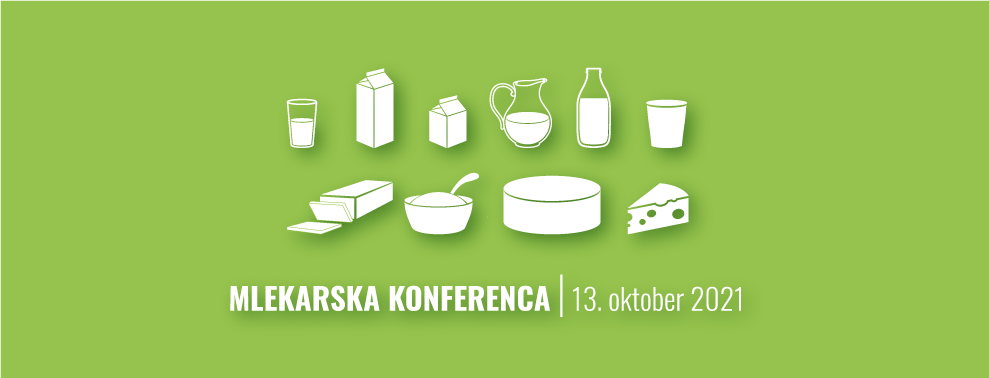 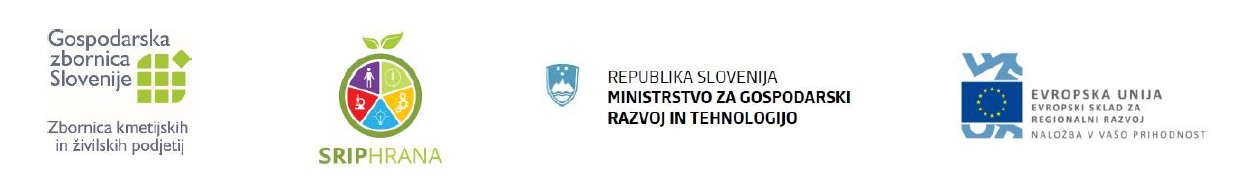 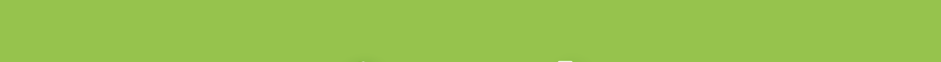 Mlekarska veriga v Sloveniji: stanje, izzivi in prihodnost
Aleš KUHAR
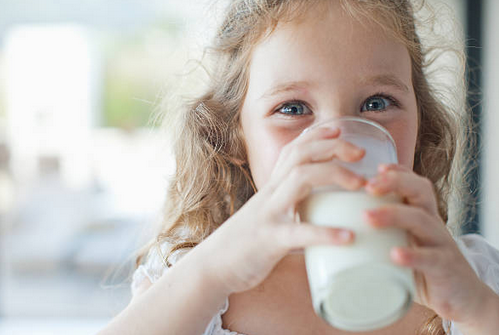 VSEBINA
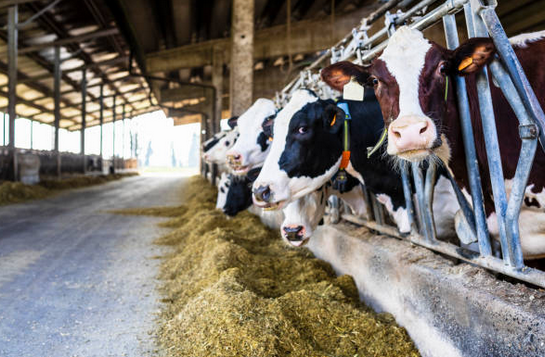 - Reja krav molznic v Sloveniji in EU- Mlečnopredelovalna industrija v Sloveniji in EU- Mednarodna menjava - Cenovni trendi in razmerja- Zaključki
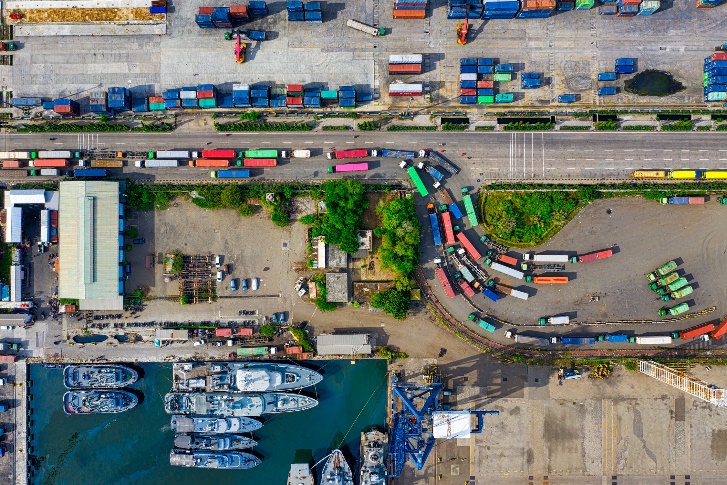 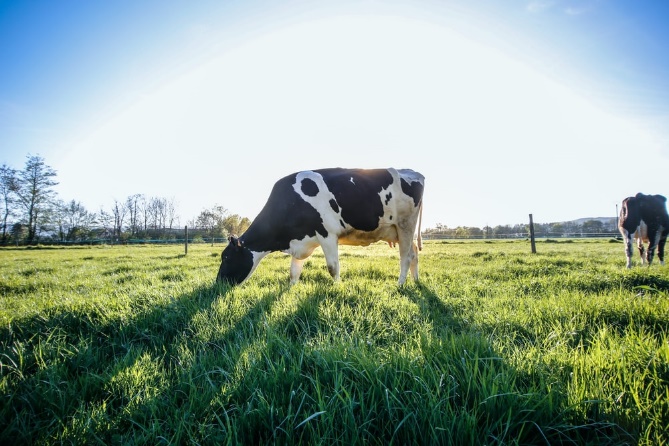 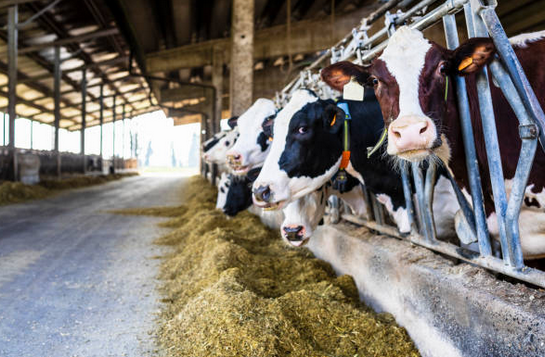 Reja krav molznic v Sloveniji in EU
Mesto prireje mleka v slovenskem kmetijstvu (2016)
Struktura KMG, SP in KMG po usmeritvah
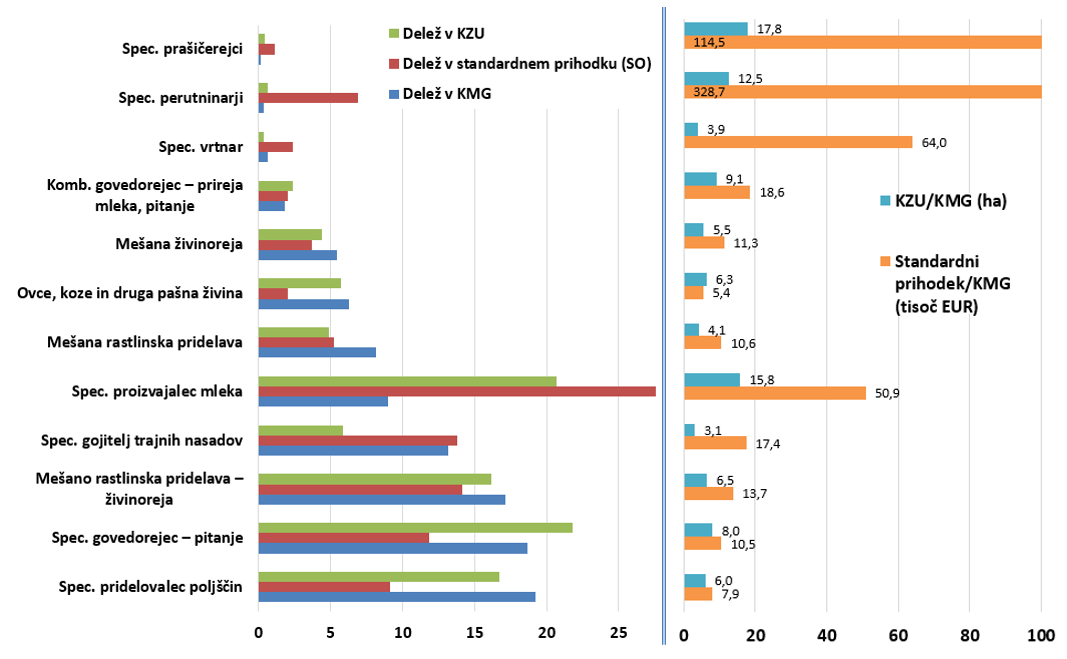 KMG = 69.902
Standardni prihodek = 1,16 mrd EUR
KZU = 479.589 ha
KZ/KMG = 6,9 ha
SP/KMG = 16.577 EUR
SP je povprečna denarna vrednost bruto kmetijske proizvodnje (v cenah na pragu kmetije). 
Vključuje prodajo, uporabo in porabo na KMG. ne vključuje neposrednih plačil.
Vir: SURS, 2021
[Speaker Notes: Standardni prihodek je povprečna denarna vrednost bruto kmetijske proizvodnje (v cenah na pragu kmetije). 
Vključuje prodajo, uporabo in porabo na KMG (ocene).
SO ne vključuje neposrednih plačil, davka na dodano vrednost in davkov na proizvode.]
Trendi deleža živinorejske proizvodnje v vrednosti kmetijske proizvodnje po ERK in staleža rejnih živali
Vodilni delež mleka v živinorejskem delu kmet. proizvodnje - ERK. Relativno velika nihanja!
Delež v vrednosti kmetijske proizvodnje; osnovne cene
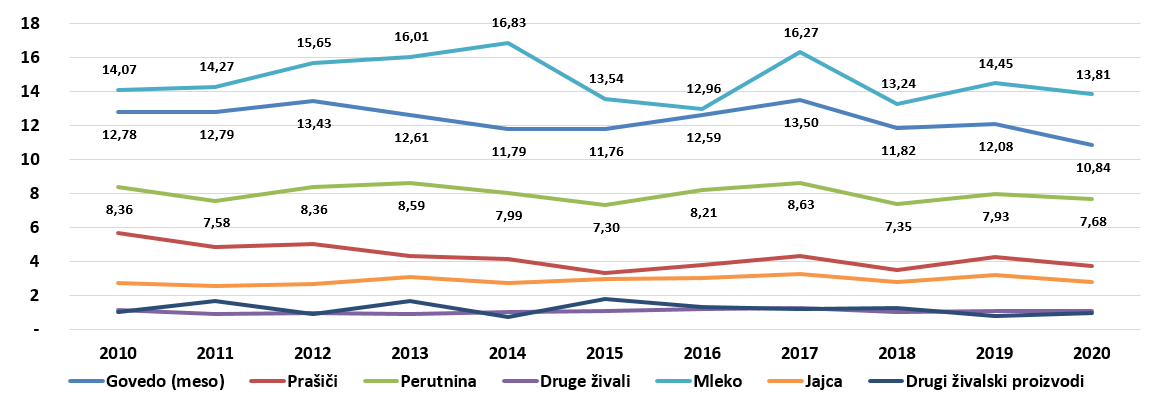 Vir: KIS 2021
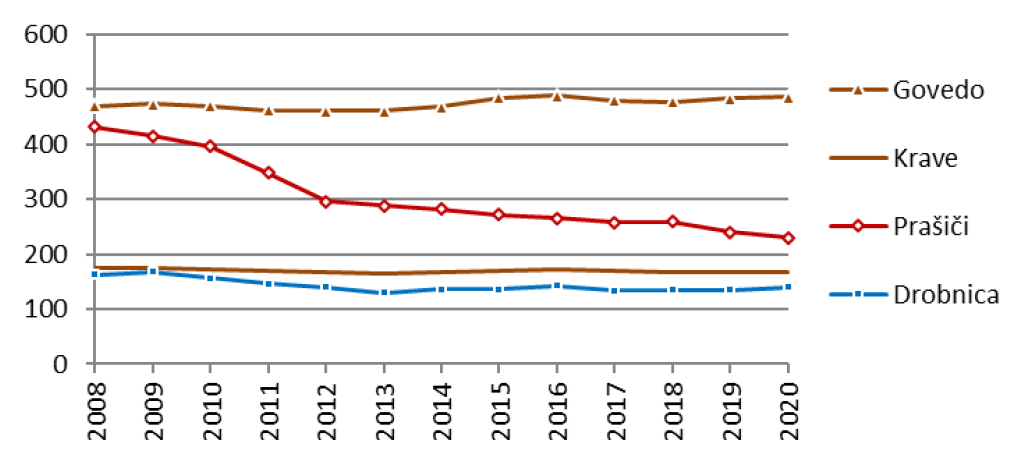 Stalež v 000
Vir: SURS, 2021
Trendi v strukturi staleža govedi – SLOVENIJAOpazno zmanjšanje deleža molznic – rast deleža dojilj.Povečuje se delež živali v pitanju (Telice nad dve leti?)
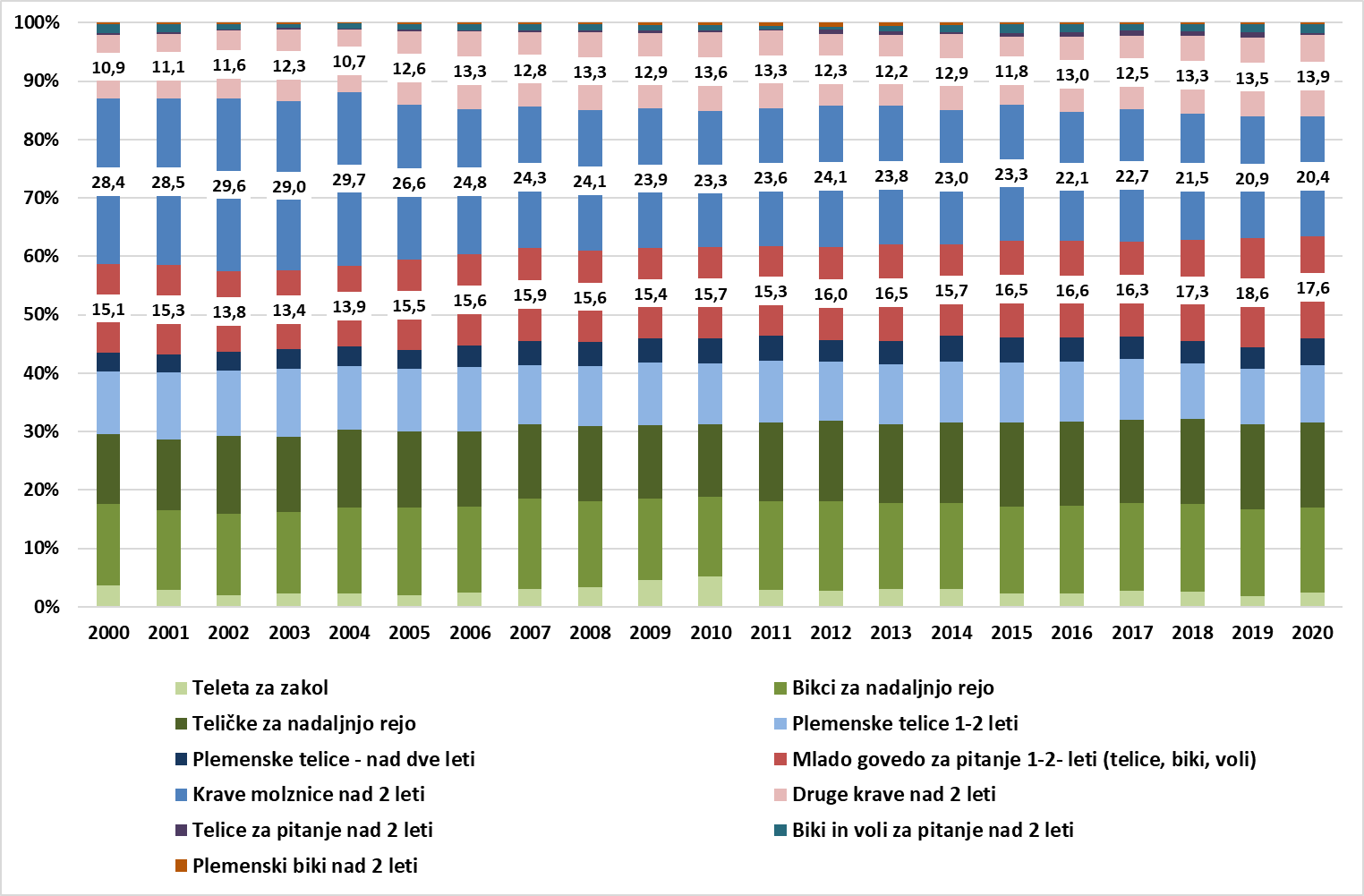 Vir: SURS, 2021
Strukturne značilnosti & trendi: KMG z molznicamiIzrazite POZITIVNE strukturne spremembe, a počasnejše, kot v EU!CRGov= cca. 5,5 tisoč KMG v tržni prireji mleka s 97 tisoč molznicami… ɸ 17,9 živali/ tržno KMG.
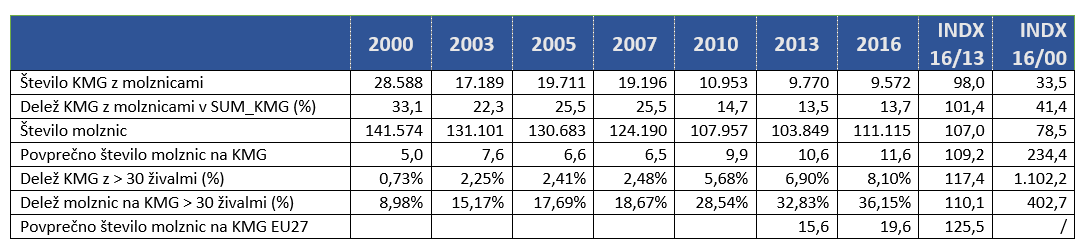 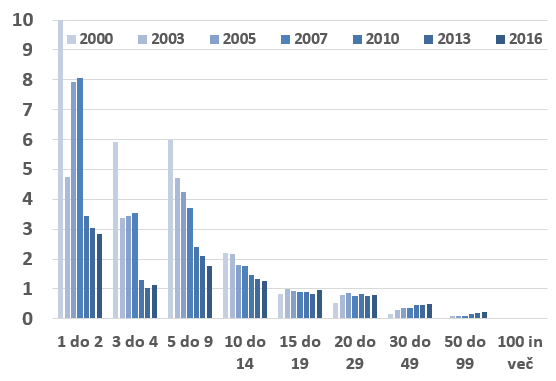 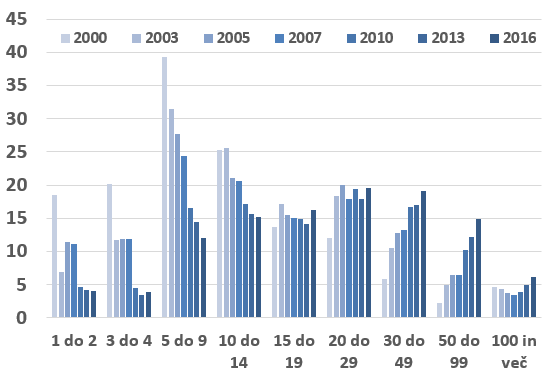 Rejci (000)
Molznice (000)
2016=36,2%
2016= 8,1%
2016=18,0%
2016=60,0%
Vir: SURS & EUROSTAT, 2021
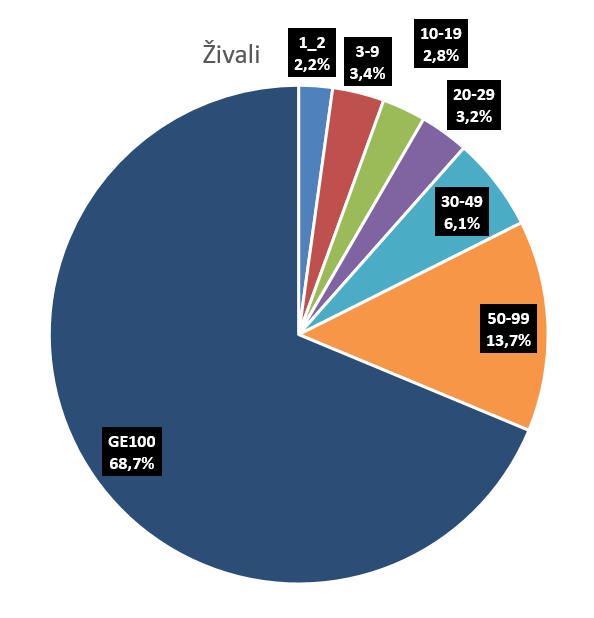 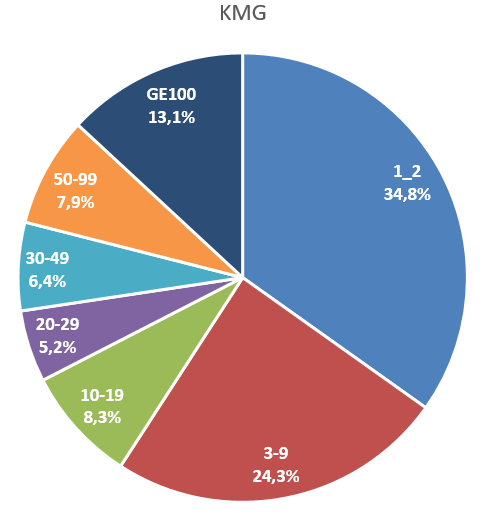 Strukturne značilnosti: 
KMG z molznicamiEU 28 – 2016
Države EU – 2013-16
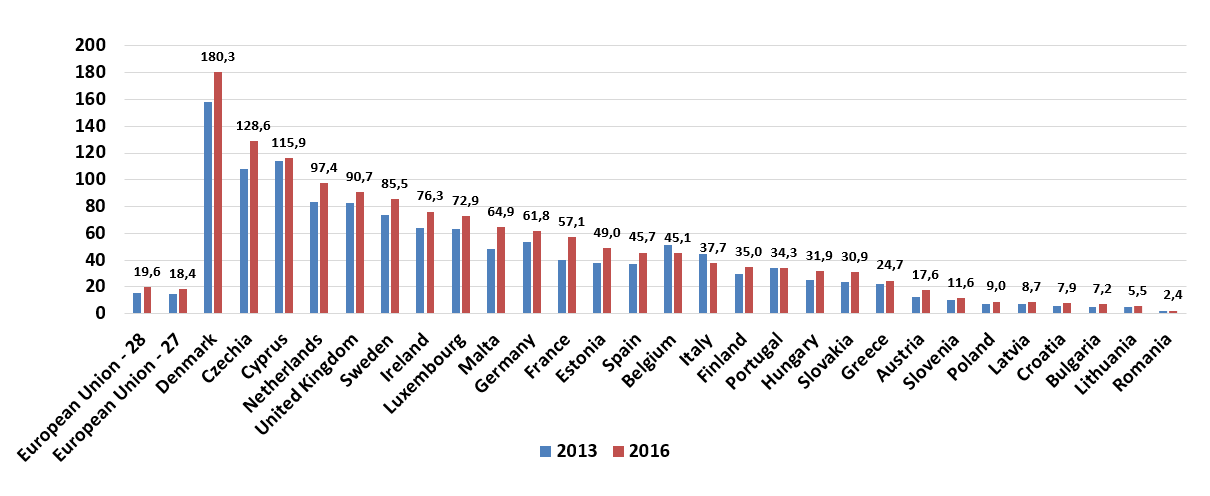 Vir: EUROSTAT, 2021
Prireja mlekaNihanje količine. Upad deleža prireje za izvoz surovega mleka… 
Zelo majhen delež prodaje / predelave na KMG…
(v 000 t)
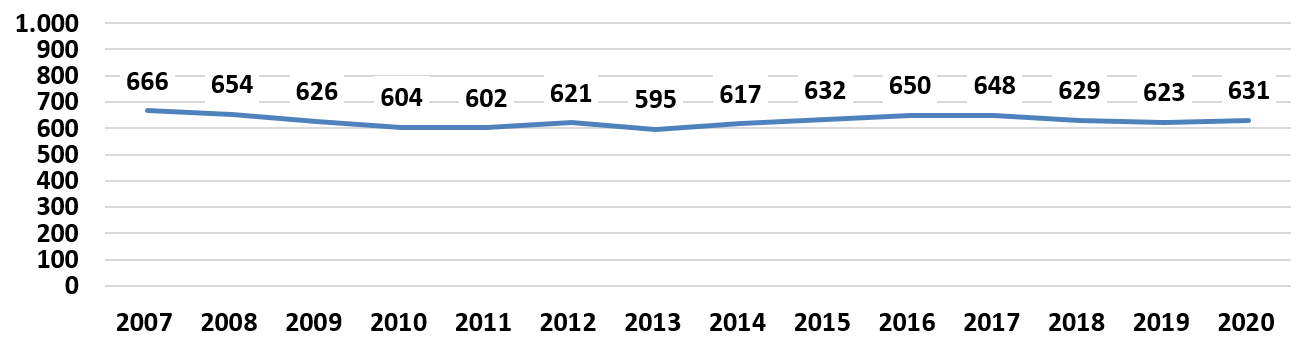 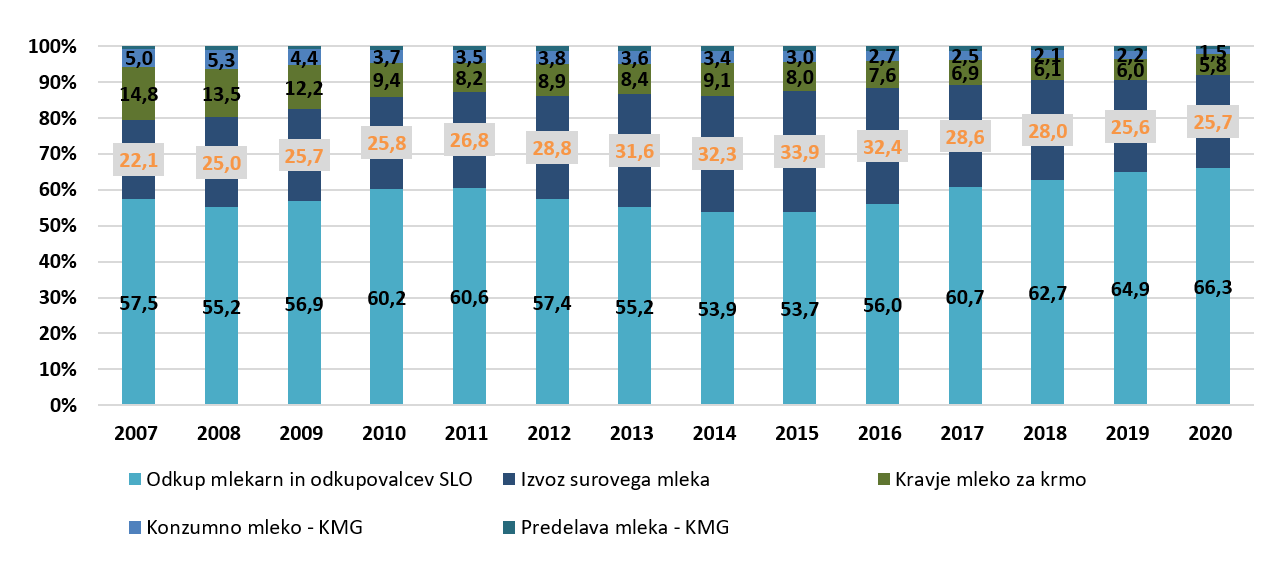 Vir: SURS, 2021
Produktivnost in sestava mleka v kontroli 
V dobrem desetletju za petino večja mlečnost v kontroli.
Sestava namolženega relativno stabilna…
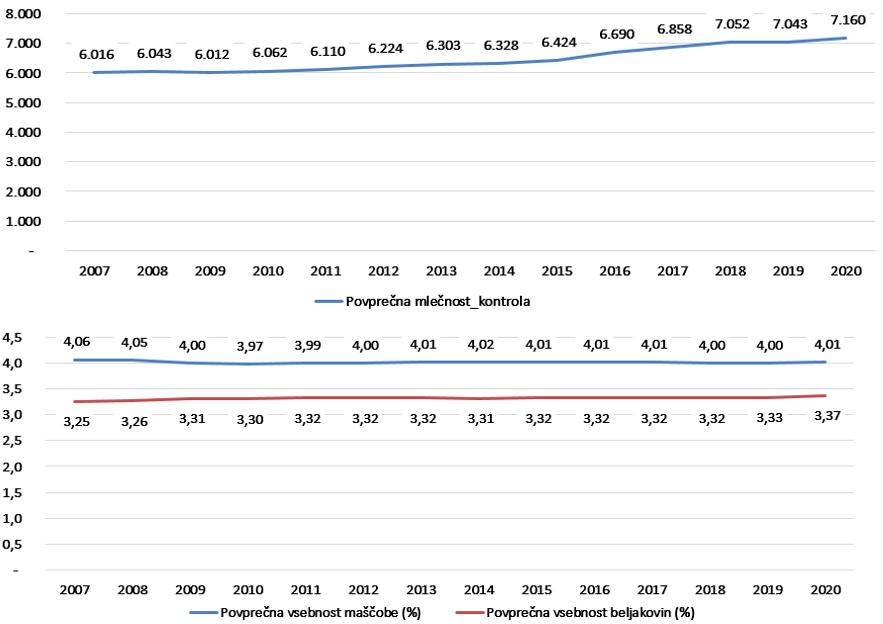 Vir: CRgov, 2021
Bilanca prireje, mednarodne menjave in porabe mleka
Delež mleka in izdelkov SLO porekla na SLO trgu je pod 40%...
Krepitev izvoza izdelkov – obseg je večji, kot prodaja na SLO trgu!
Ekvivalent mleka
(000 t)
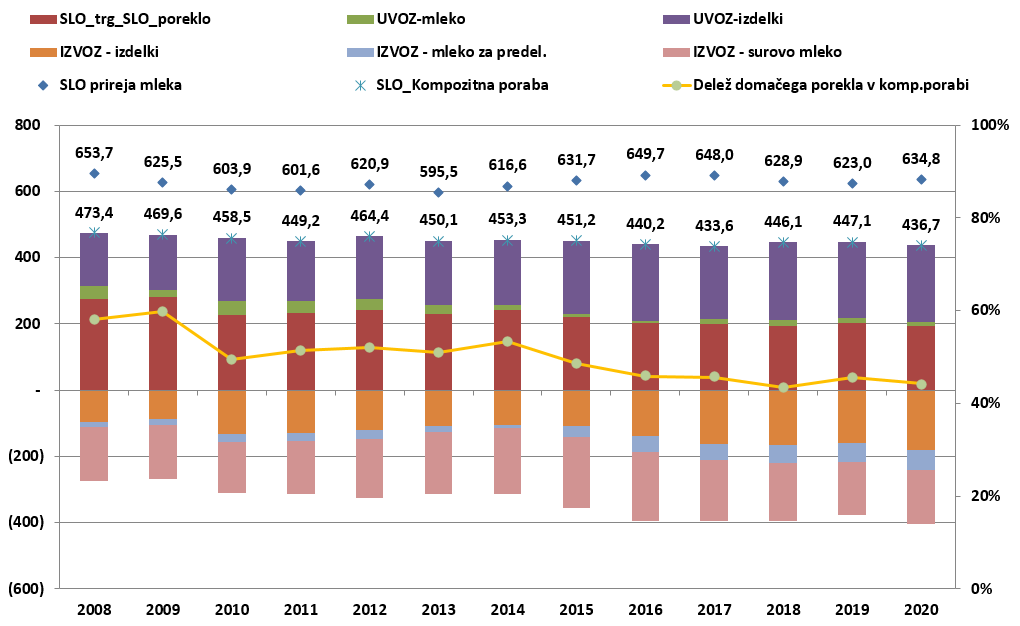 Vir: SURS, 2021; lastni preračun
Samooskrba in poraba na prebivalca - SLO
Samooskrba se povečuje, poraba pada…
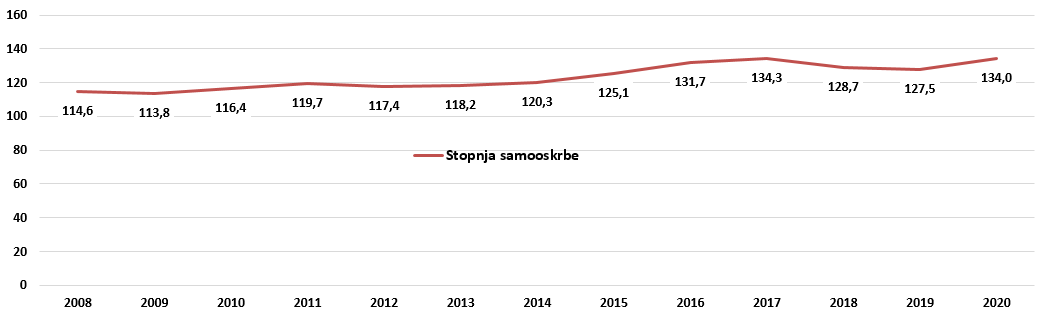 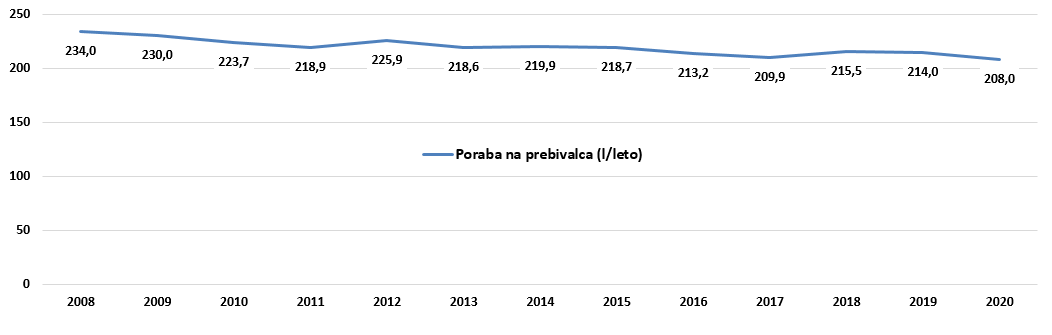 Vir: SURS, 2021
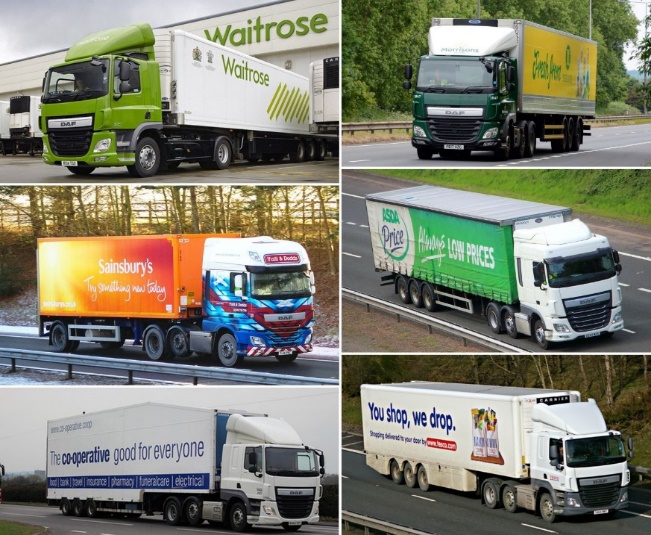 Mednarodna menjava
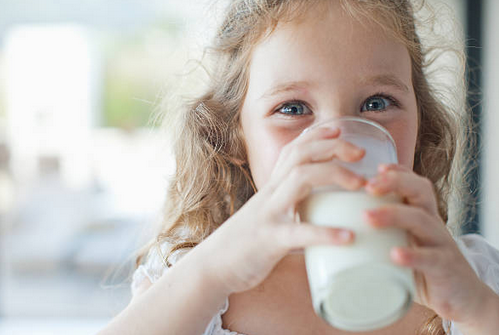 Trendi mednarodne menjave z mlekom in izdelki iz mleka
Zelo ugodne spremembe salda mednarodne menjave…
„Bum“ izvoza sladoleda… Na uvozni strani „sir, sir, sir“…
mio EUR
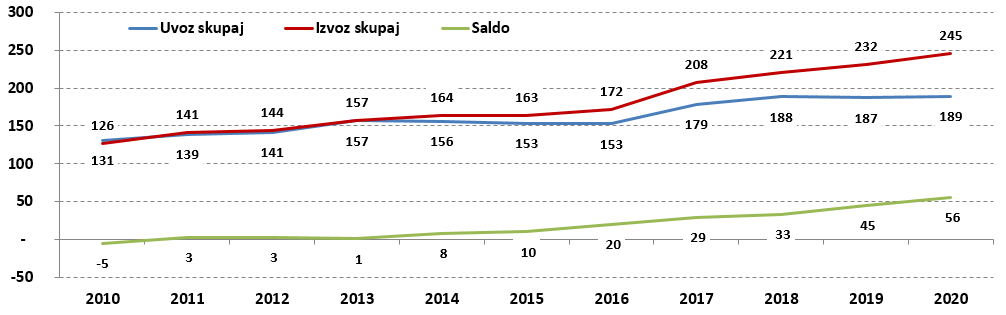 Vrednostno
VREDNOSTNO
Indeks ɸ18-20/ɸ10-02
Uvoz = 	137,4 
Izvoz = 	169,6
Saldo = 	+ 44,3 mio EUR

Indeks 20/19
Uvoz = 	101,2
Izvoz = 	105,9
Saldo = 	125,6
000 t
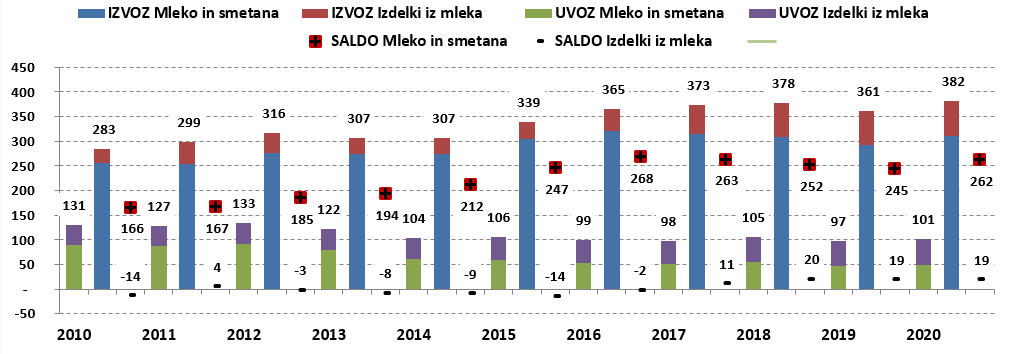 Količinsko
KOLIČINSKO
Indeks ɸ18-20/ɸ10-02 Uvoz = 	77,6
Izvoz = 	124,8
Saldo = 	161,1

Indeks 20/19
Uvoz = 	103,5
Izvoz = 	105,8
Saldo = 	106,7
Vir: SURS, 2021
Struktura IZVOZA mleka in izdelkov, Slovenija, 2020
(245 mio EUR)
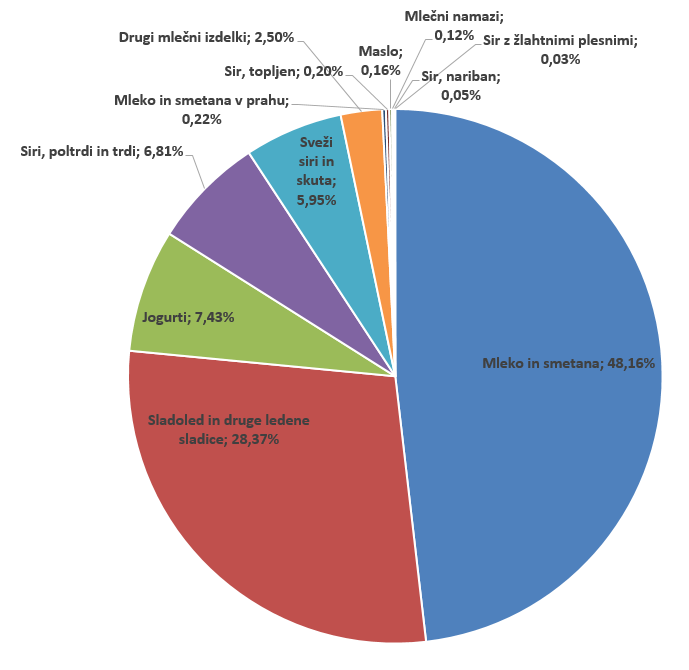 cca.50% izvoza je mleko in smetana
Vir: SURS, 2021
Destinacije IZVOZA mleka in izdelkov, Slovenija, 2020
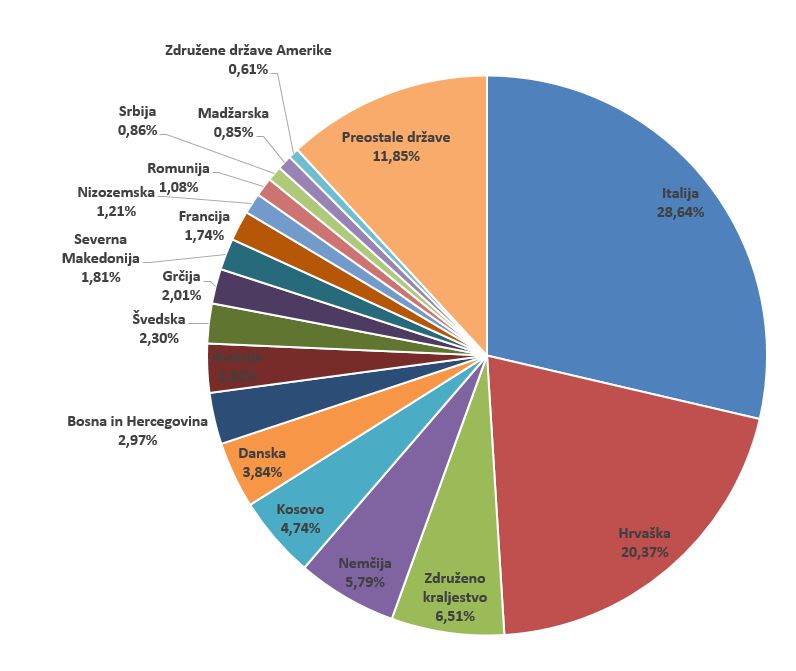 Tradicionalni trgi (mleko in ostalo) + 
SLADOLEDI…
Vir: SURS, 2021
Struktura UVOZA mleka in izdelkov , Slovenija, 2020 (189 mio EUR)
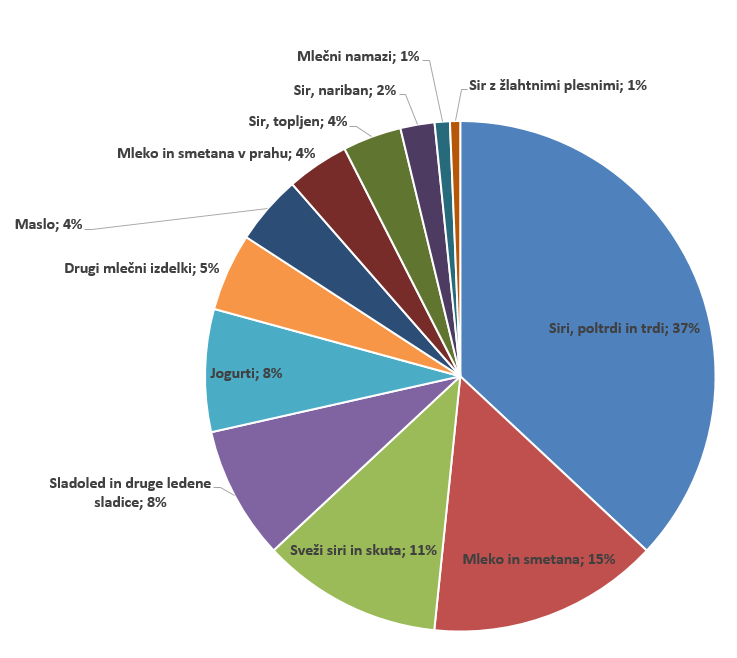 45% uvoza so siri
Vir: SURS, 2021
Poreklo UVOZA mleka in mlečnih izdelkov, Slovenija, 2020
(189 mio EUR)
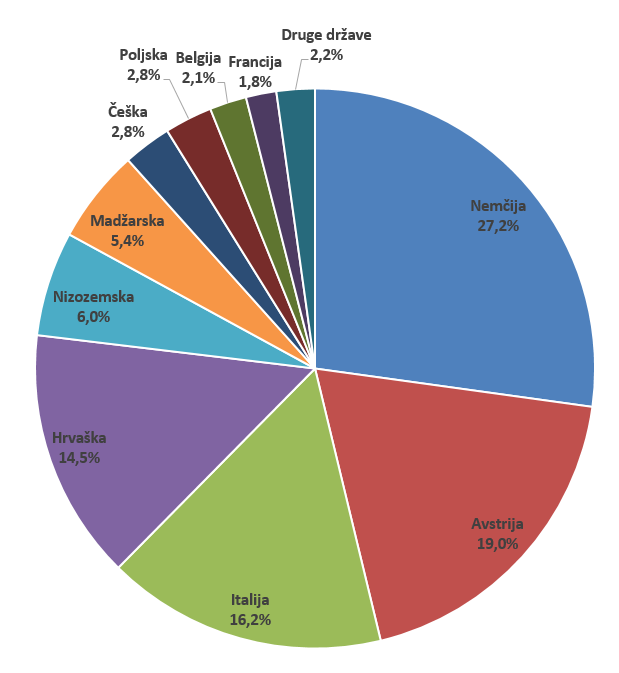 Nemčija & Avstrija & Italija SIRI
Češka &B Madžarska MLEKO
Vir: SURS, 2021
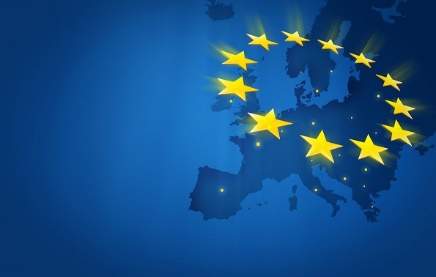 Aktualne razmere v EU
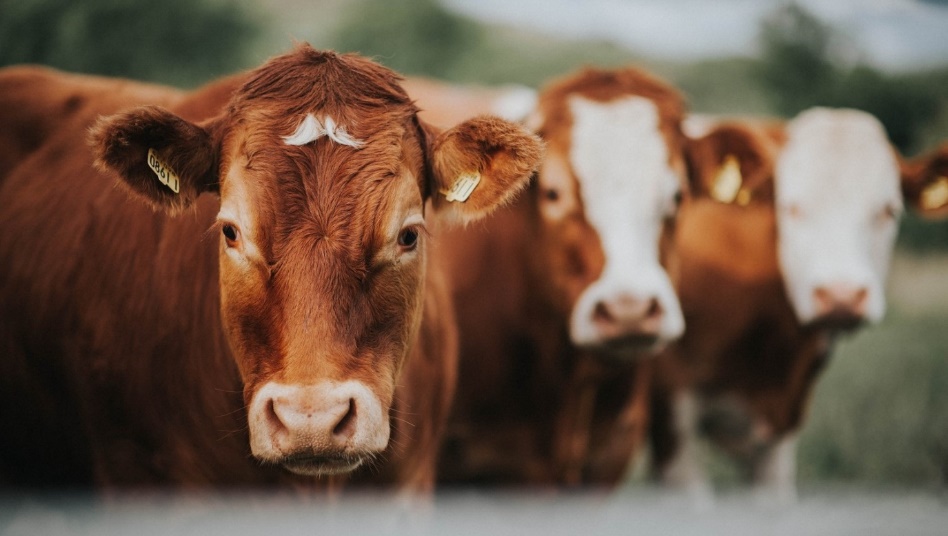 Odkup mleka v EU –28Rahlo znižanje na letni ravni (FR, NL, DE)
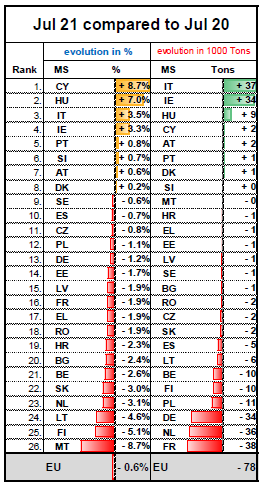 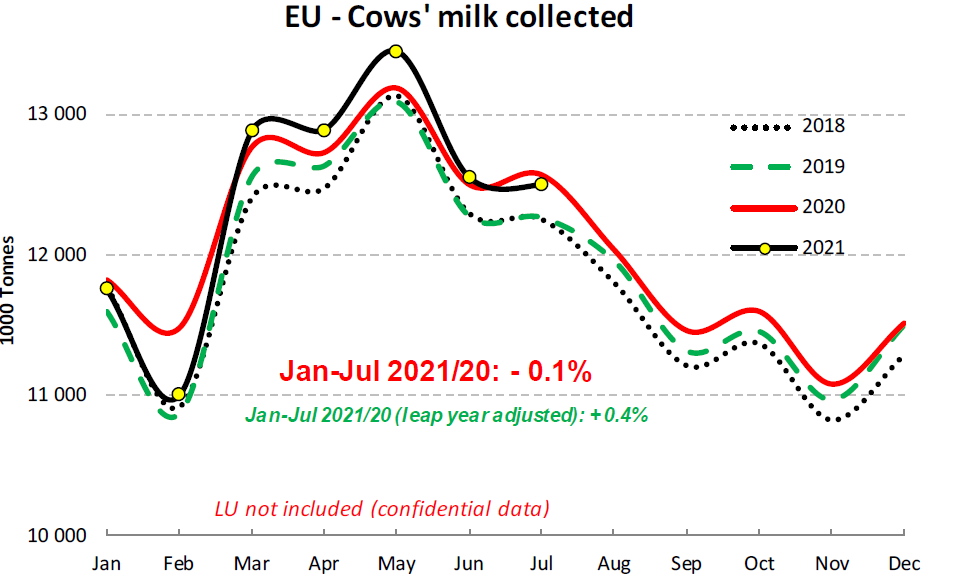 Vir: EC, 2021
Odkupne cene mleka v EU–28Povprečne odkupne cene vztrajno rastejoObčutno nad ravnmi prejšnjih let
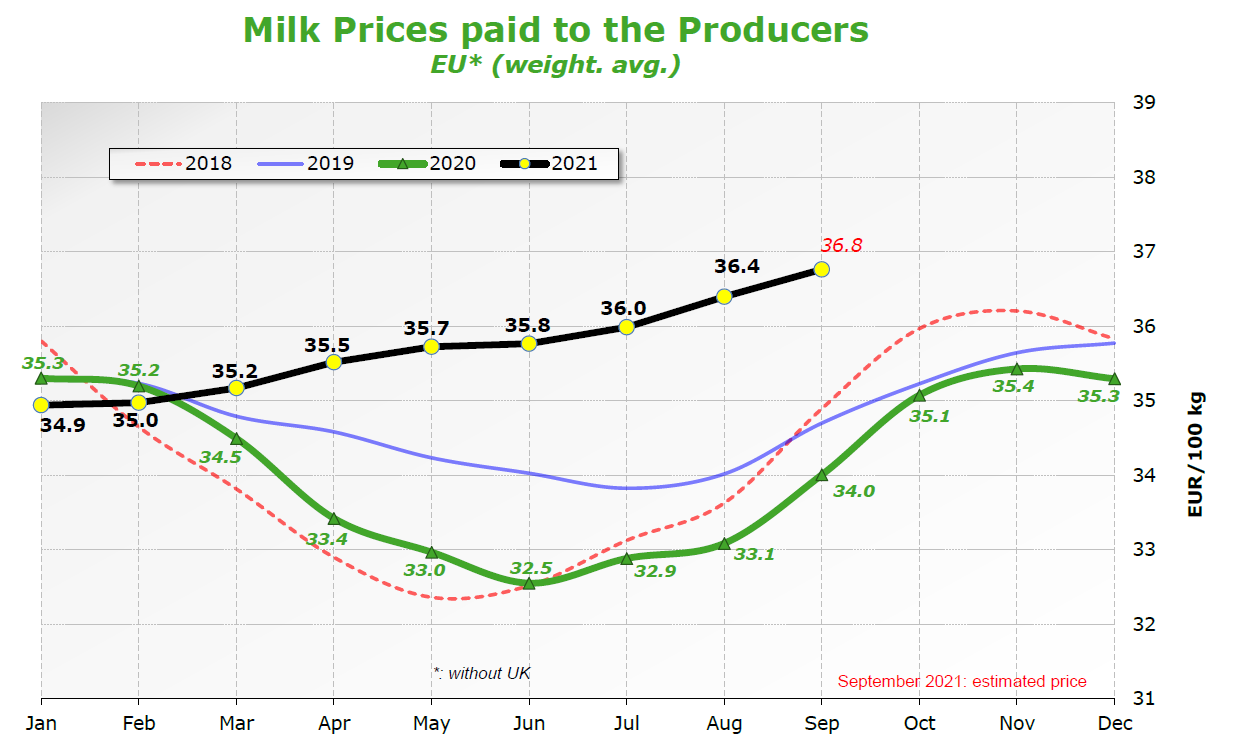 EC; 10/2021
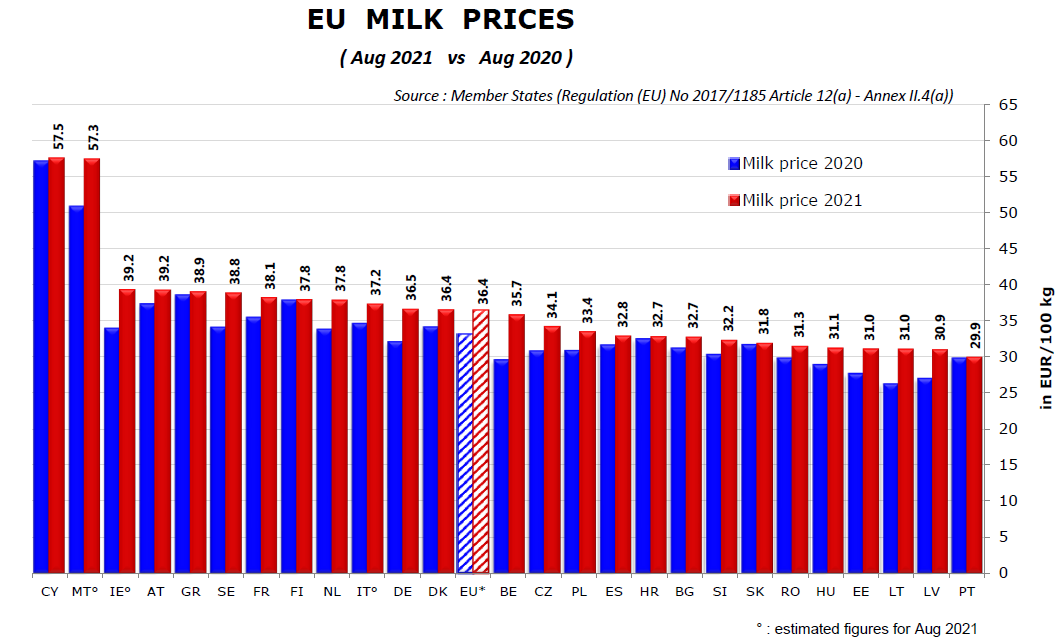 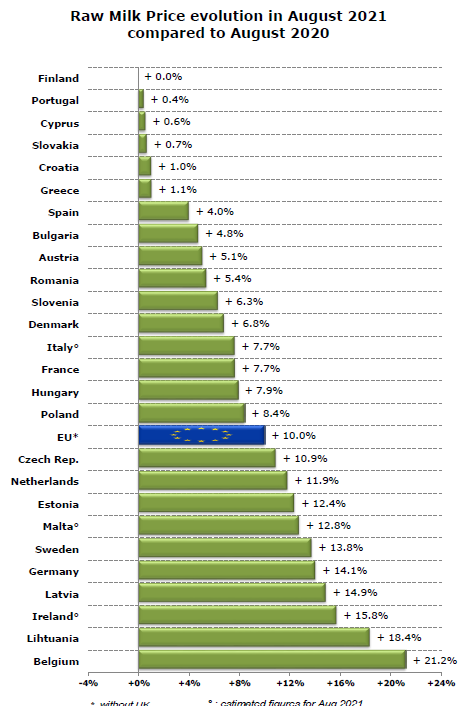 Odkupne cene mleka po državah EU–28Veliki razpon med min in max cenoSLO na robu srednje tretjine državAVG21-AVG20=> +6,3%Pod povprečjem EU
EC; 10/2021
Odkupne cene mleka – Slovenija
Nihanje odkupnih cen v zadnjem desetletju. Razlika EU/SLO se manjša…
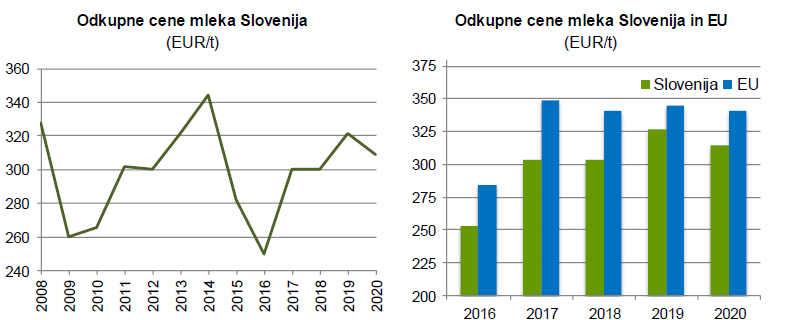 Odkupne cene mleka za rejce (dejanska kakovost) po državah EU; 2019 in 2020
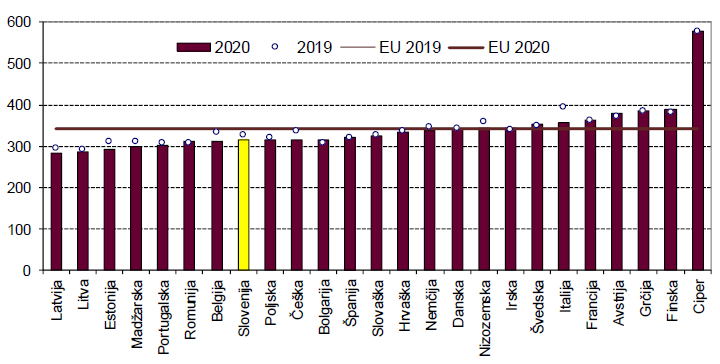 Vir: KIS 2021
Osnovni ekonomski kazalci prireje 
MLEKO SLOVENIJA
Ekonomske razmere so se nekoliko poslabšale, a so še vedno nad povprečjem 15-19
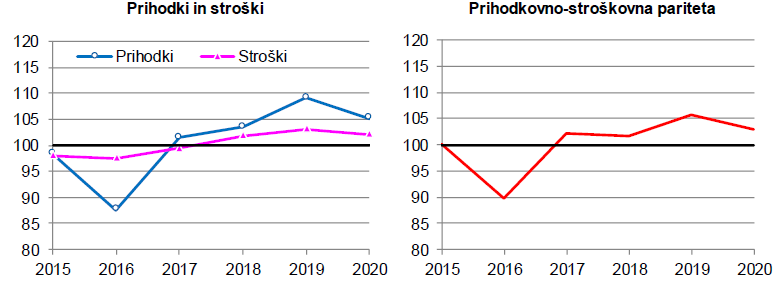 (Indeks; povprečje 2015–2019 = 100)
Vir: KIS 2021
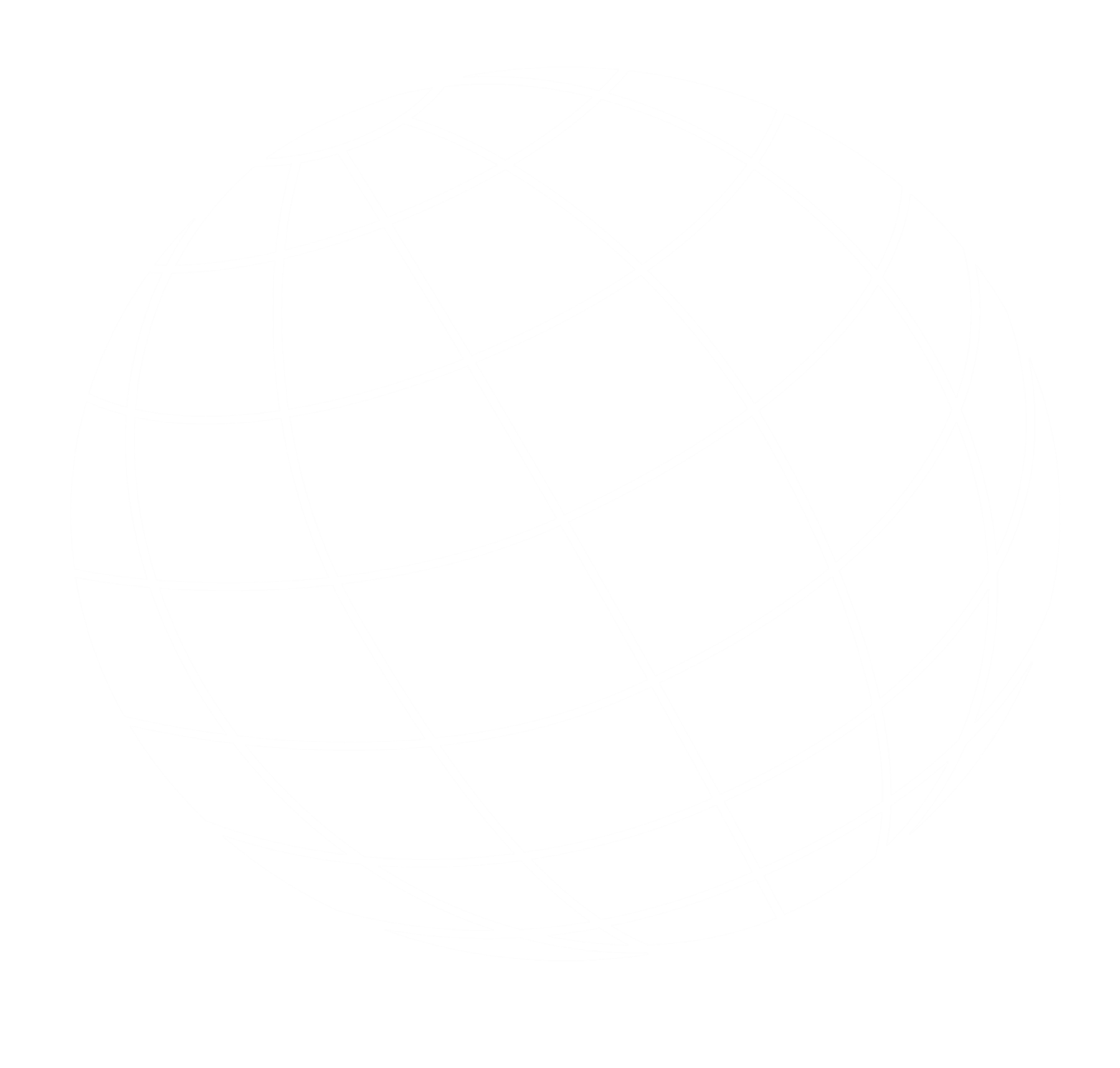 Cene v verigi - SLOVENIJA
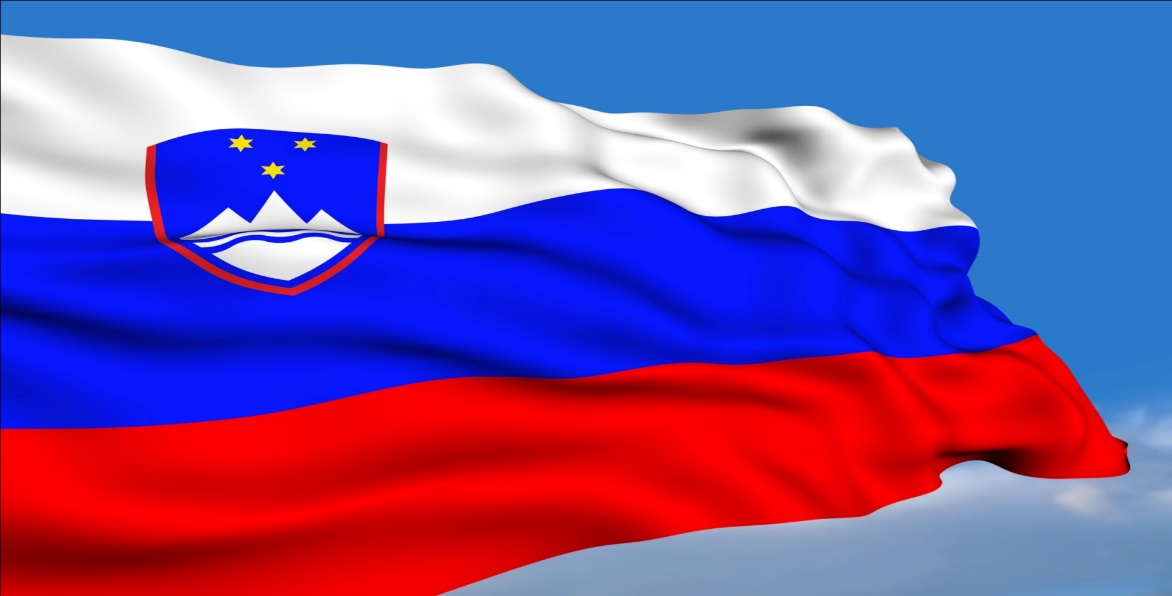 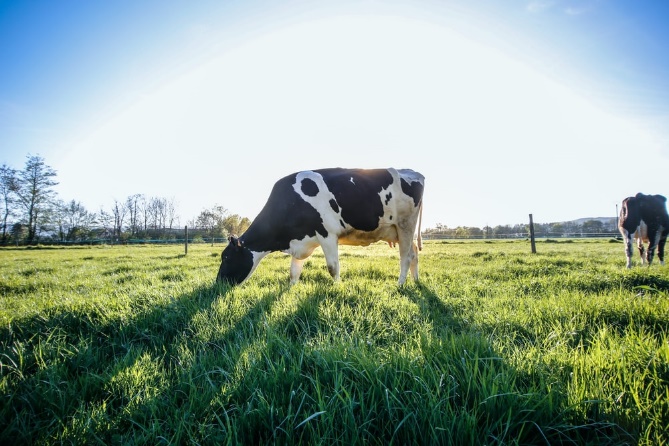 MPC
Razvoj cen v agroživilski verigi – Slovenija vs. EUPrimerjava gibanj maloprodajnih cen hrane (brez pijač)MPC hrane v SLO v zadnjih dveh letih naraščajo hitreje, kot v EU27 in EMU!To je posebej vidno v 2H2020, ko je bil pojemek cen v SLO počasnejši… V 2021 MPC hrane v SLO sledijo ravniEU27 in nad EMU-19…
Indeks Φ2015=100
Nominalno
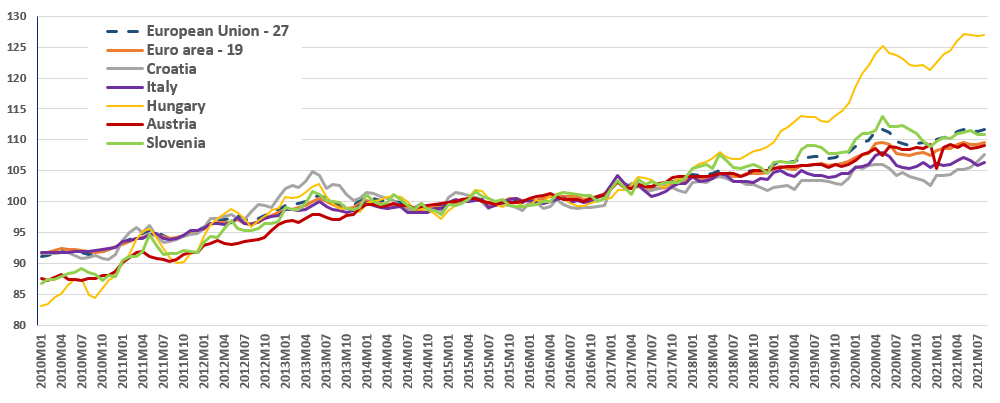 EUROSTAT;  2/ 2021
MPC
Nominalna sprememba maloprodajnih cen hrane (brez pijač)Države EU 27, 4/2021 (Indeks; Φ2015=100)Slovenija se je iz zgornje tretjine premaknila v mediano po rasti MPC.1,7- odstotni točki nad Φ EMU-19
Indeks Φ2015 =100, Nominalno
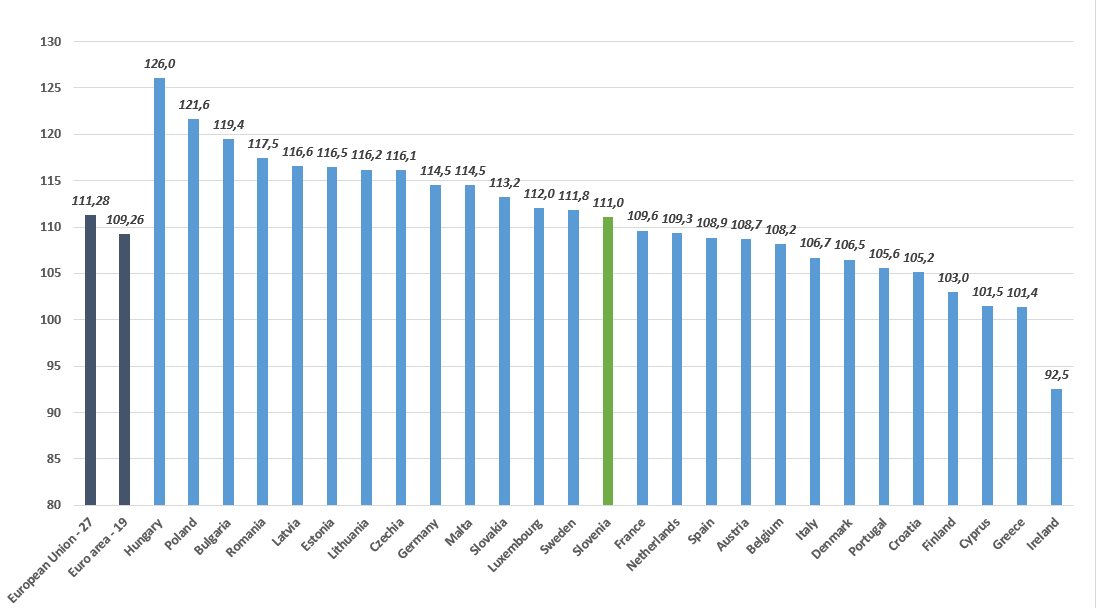 EUROSTAT;  10/2021
PC
Razvoj cen v agroživilski verigi – Slovenija vs. EUPrimerjava proizvajalčevih cen hrane (brez pijač)Zaostajanje Slovenije se je v zadnjem letu nevtraliziralo-škarje do EU27 so se zaprle.Močni pritiski na PC v HU!
Indeks Φ2015=100
Nominalno
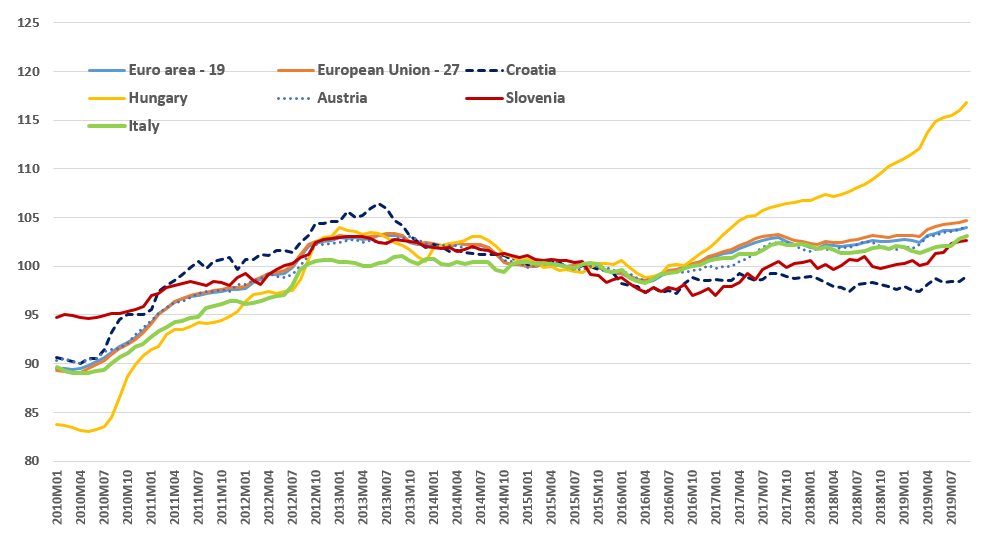 EUROSTAT; 10/2021
PC
Nominalna sprememba proizvajalčevih cen hrane (brez pijač)Države EU 28, 3/2021 Indeks; Φ2015=100Slovenija se po štirih letih na zadnjem mestu v EU28 po spremembi PC „odlepi“… …a še vedno 3,6 o.t. za Φ EMU-19
Indeks Φ2015 =100, Nominalno
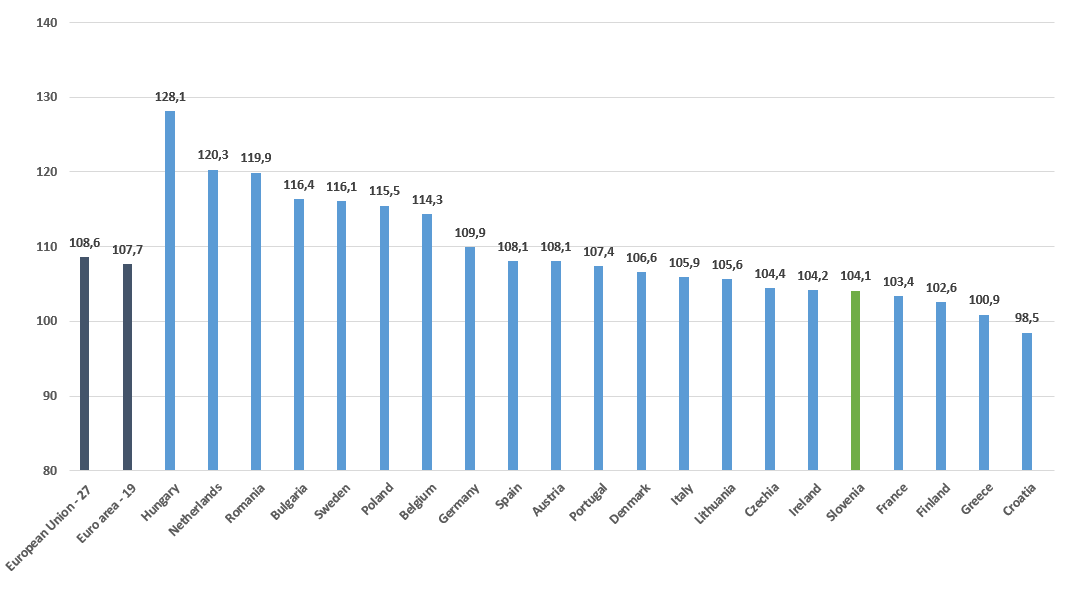 EUROSTAT;  10/2021
Veriga- MLEKO
Razvoj cen v mlečni verigi – Slovenija
Agregat „mleko“ (primarne cene) se v večkrat kategorično „odlepi“
Cenovna vrzel do MPC (kategorija m./m.izd) dosega med 10 o.t. do 30 o.t.
V letu 2020 - 21 zbliževanje indeksov
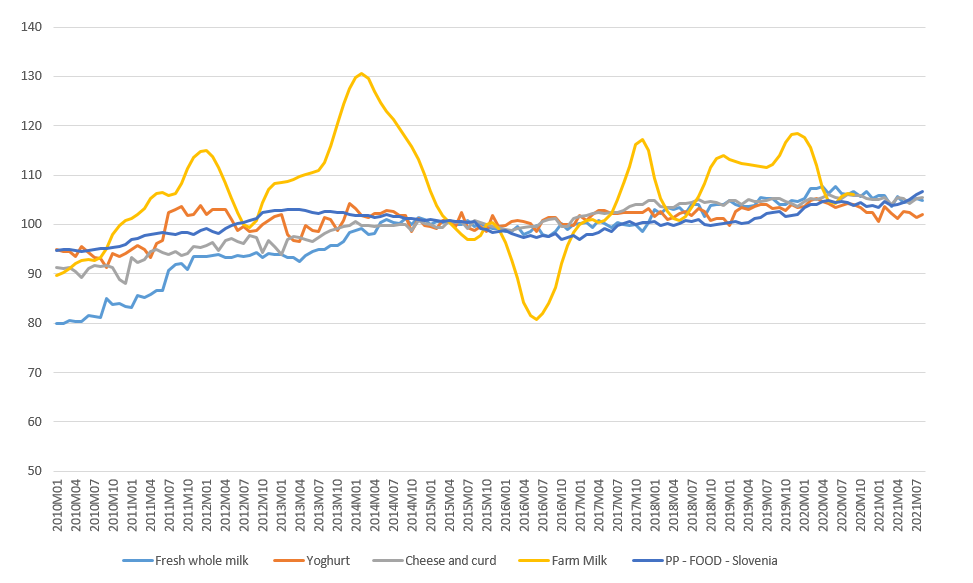 Indeks Φ2015=100
Nominalno
EUROSTAT;  10/2021
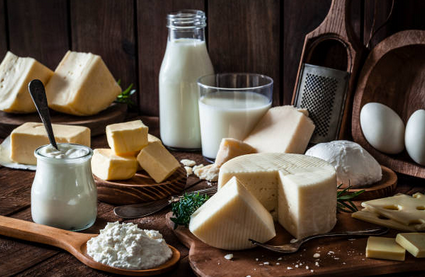 Mlečnopredelovalna industrija
Poslovanje mlečnopredelovalne industrije – SLOVENIJA 2020
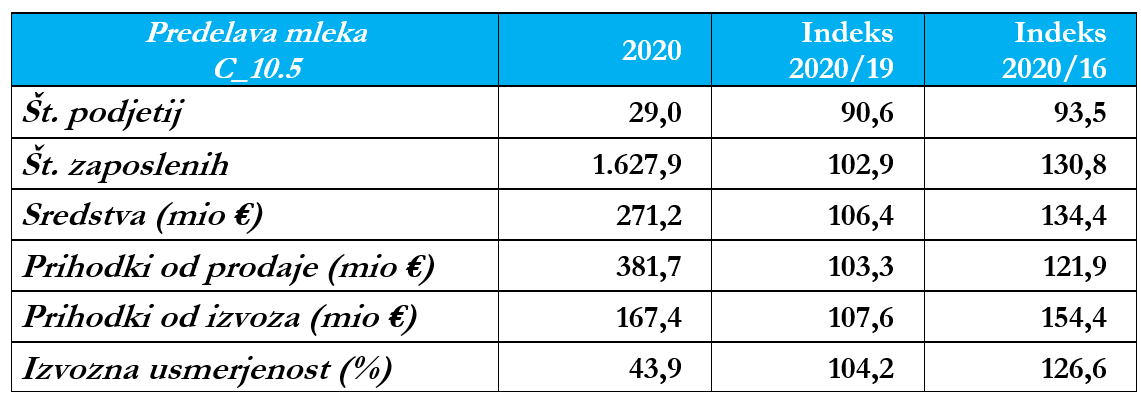 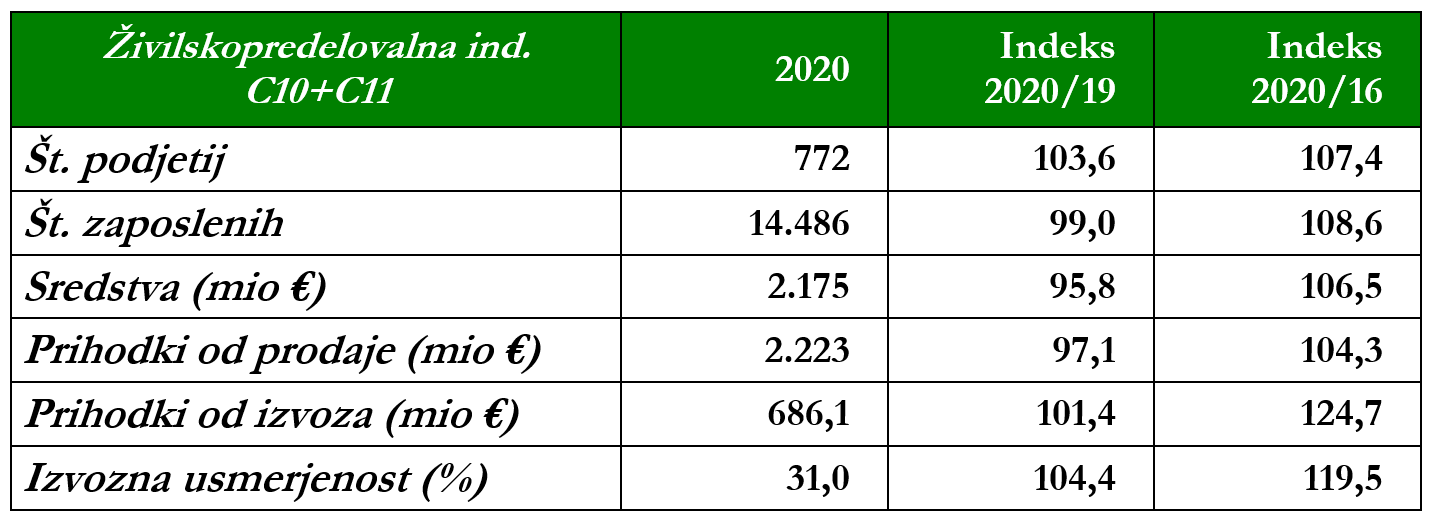 Vir: AJPES, 2021
Uspešnost poslovanja mlečnopredelovalne industrije – SLOVENIJA 2020
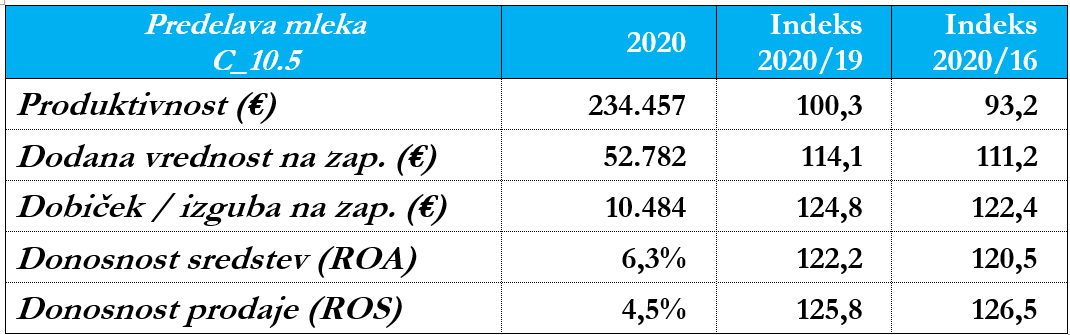 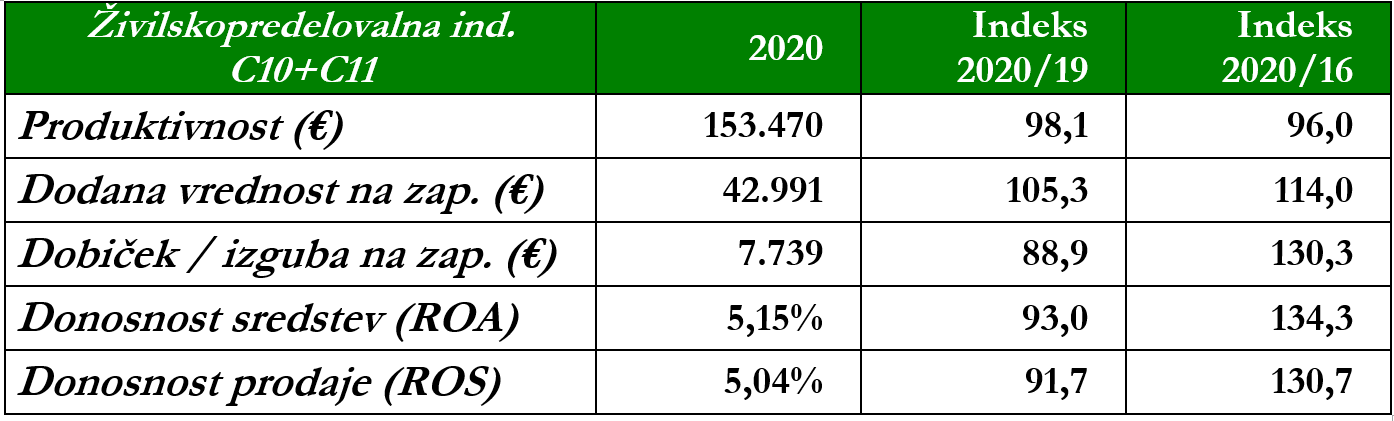 Vir: AJPES, 2021
NAMESTO ZAKLJUČKA…
Who captures the value from a $2,50 cup of coffee?
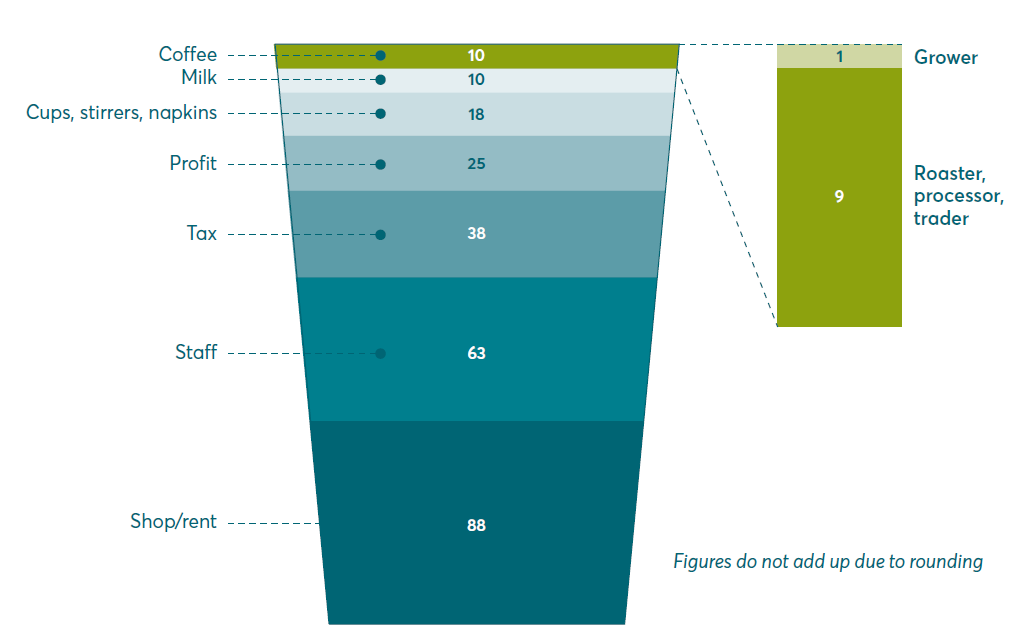 FT Calculations. 2019
Delež kmetijstva v proizvodnji hraneStruktura sektorske vmesne potrošnje
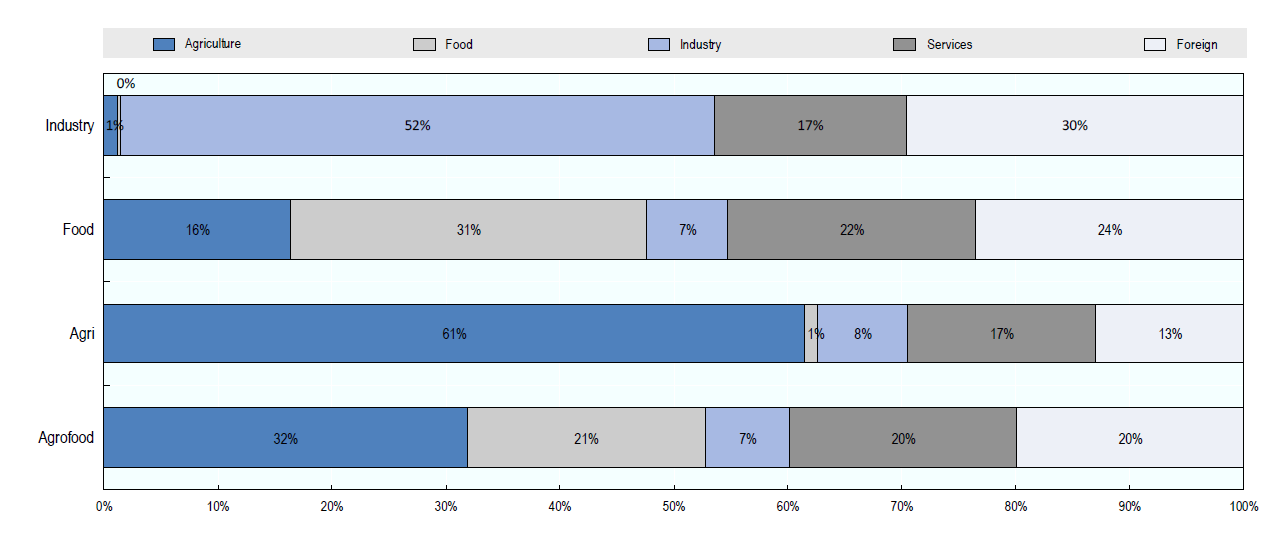 OECD; 2018
Who creates (gets?) what?evropski „prehranski evro“
Delež v dodani vrednosti prehranske oskrbne verige
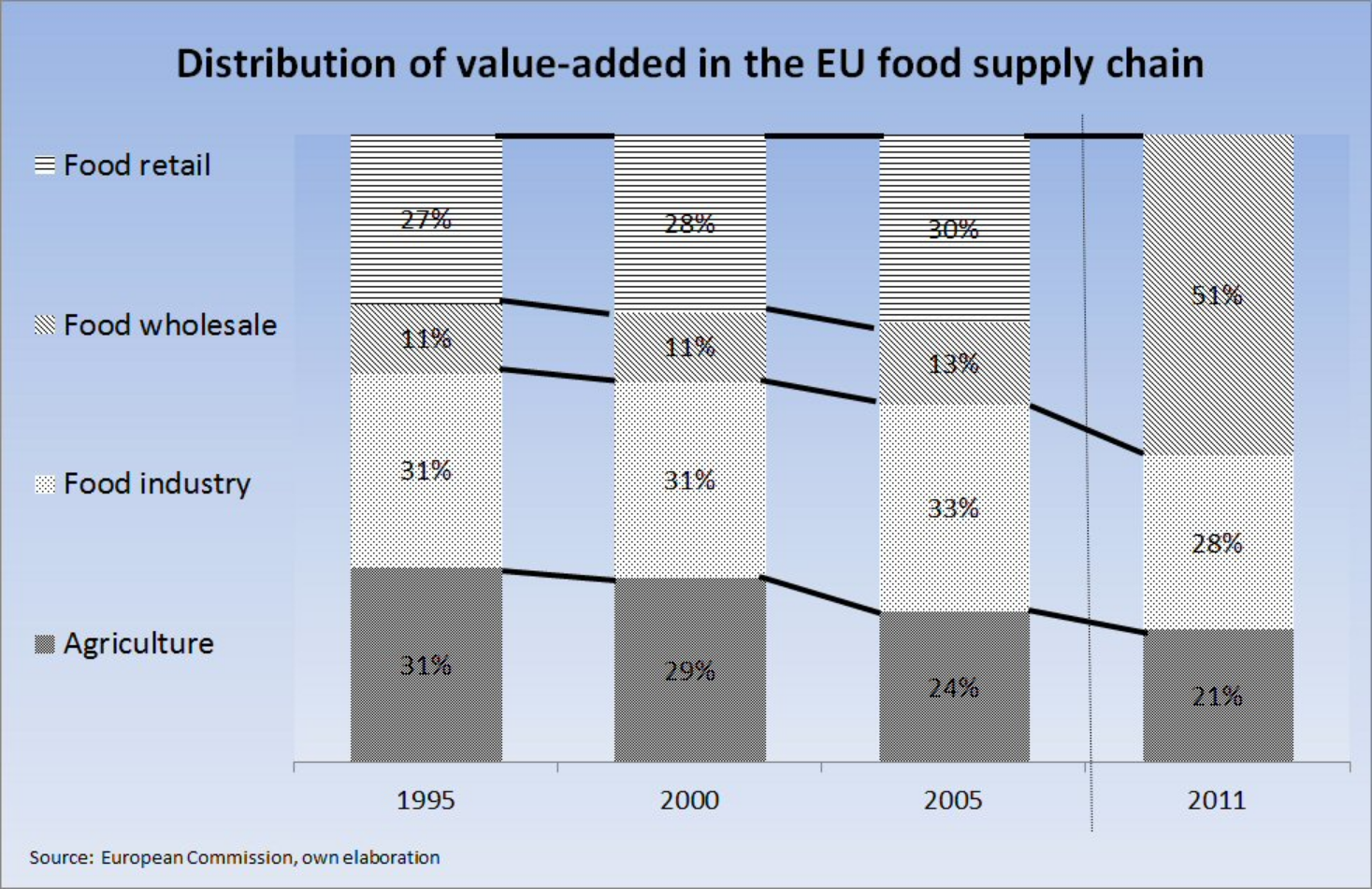 VIR: EC, 2015
Agroživilstvo je kompleksen sistem
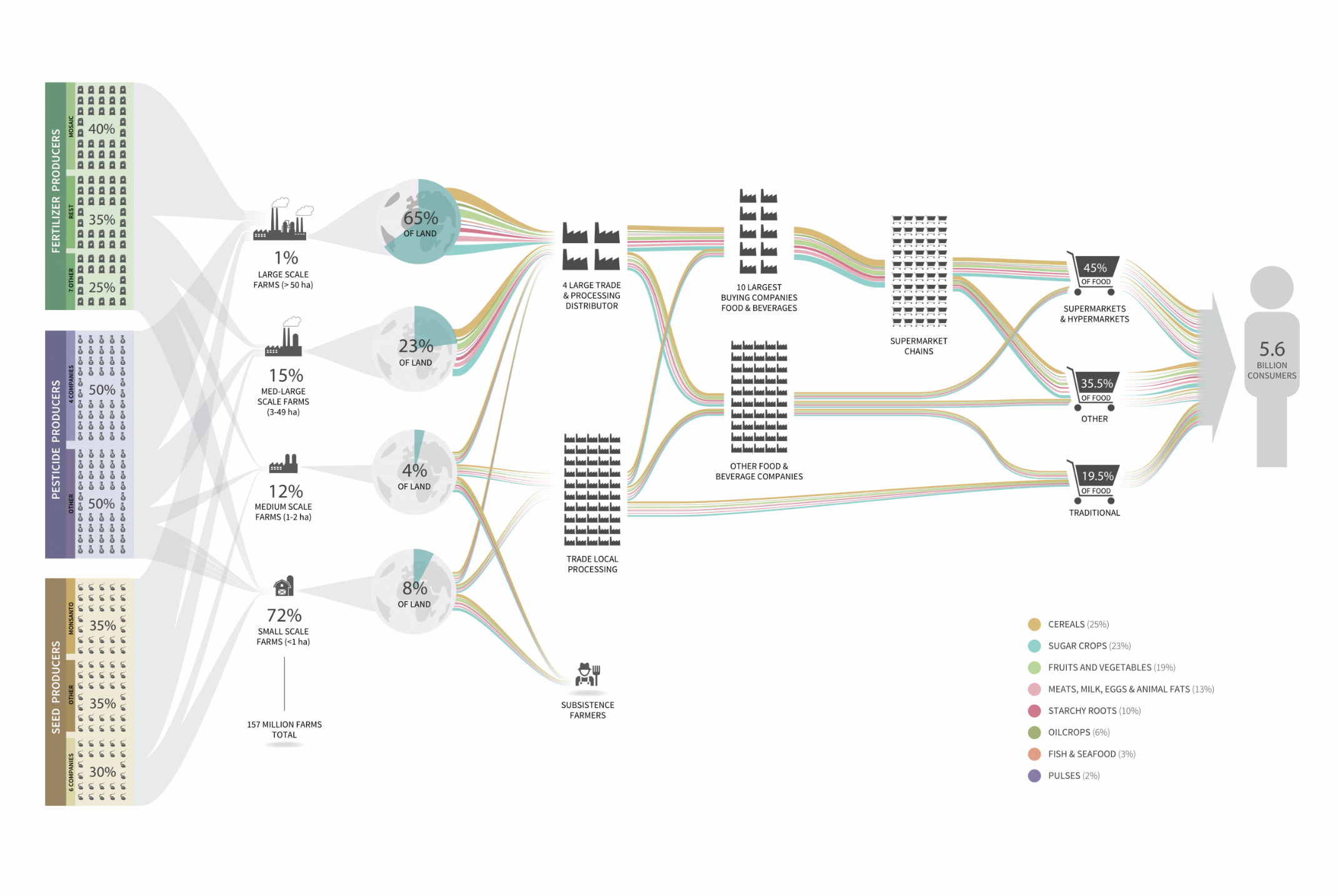 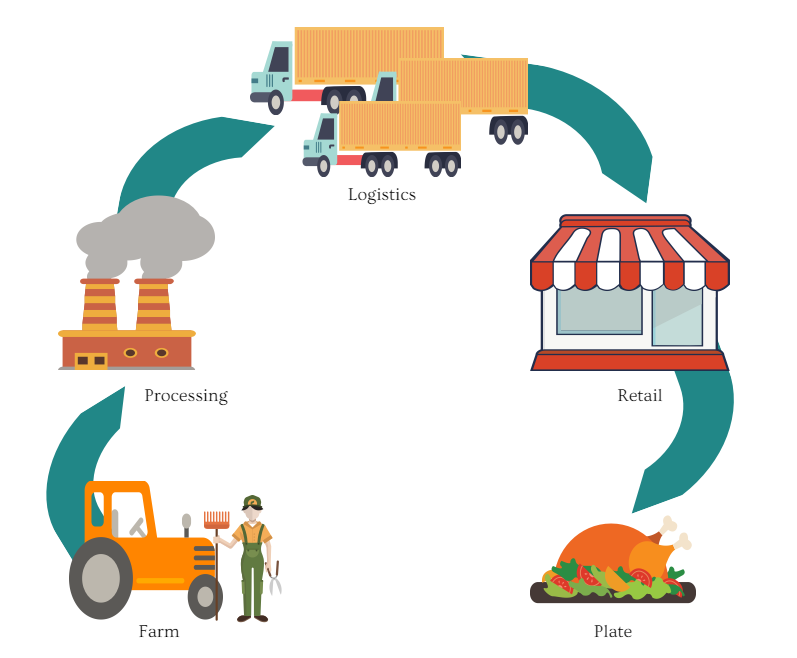 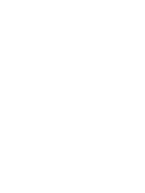 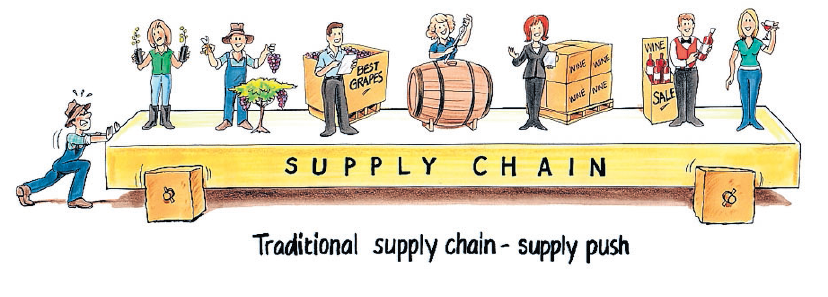 Odnosi
šibki, kratkosežni
Tok informacij
razdrobljen, transakcijski
 Materialni tokovi
„supply push“, surovine (commodities)
[Speaker Notes: Emphasis – to be consumer driven
Mike’s presentation – what supermarkets want from suppliers-
These are your customers, yes of course essential to satisfy/exceed their requirements
>> However, your customers are all driven by the purchasing behaviour of the end consumers
So you must understand your end consumers and what it is they looking for – 

To enable you to get the right products / right price / right people / in the right places at the right time.


Marketing is a process for:
defining markets (not products)
identifying consumer groups (market segments)
putting together the ‘value proposition’ to meet their needs, 
the right combination of product, price, promotion and place
communicating these value propositions to all those people in the organisation responsible for delivering them and getting their buy-in to their role
monitoring the value actually delivered

For this process to be effective, organisations need to be consumer/customer-driven]
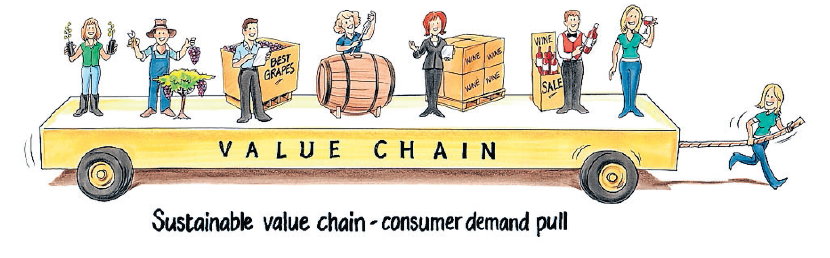 Odnosi
sodelovalni, osnovani na zaupanju, zavzetost
Tok informacij
transparenten, obsežen, vedenjske vsebine
 Materialni tokovi
„demand pull“, dodajanje vrednosti, diferencirani proizvodi
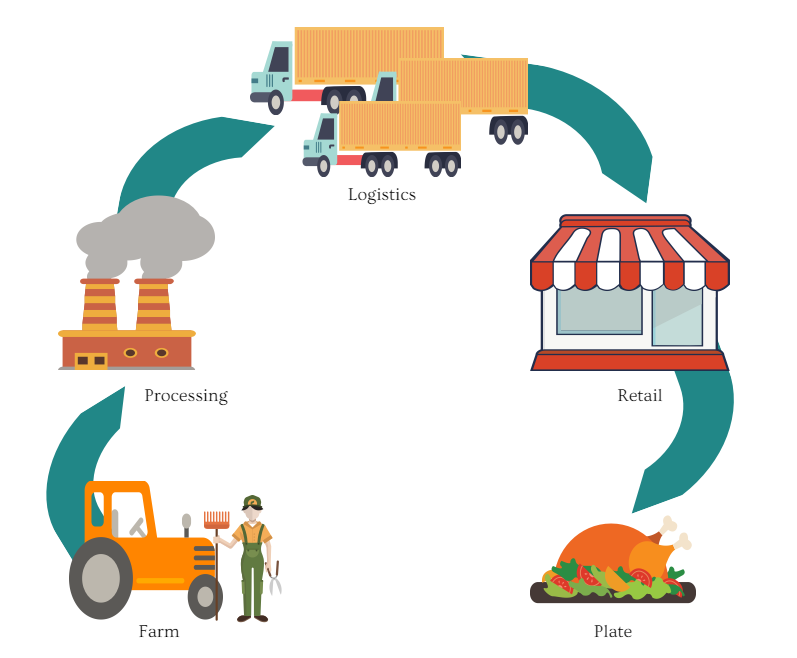 [Speaker Notes: Emphasis – to be consumer driven
Mike’s presentation – what supermarkets want from suppliers-
These are your customers, yes of course essential to satisfy/exceed their requirements
>> However, your customers are all driven by the purchasing behaviour of the end consumers
So you must understand your end consumers and what it is they looking for – 

To enable you to get the right products / right price / right people / in the right places at the right time.


Marketing is a process for:
defining markets (not products)
identifying consumer groups (market segments)
putting together the ‘value proposition’ to meet their needs, 
the right combination of product, price, promotion and place
communicating these value propositions to all those people in the organisation responsible for delivering them and getting their buy-in to their role
monitoring the value actually delivered

For this process to be effective, organisations need to be consumer/customer-driven]
CONJOINT ANALIZA: ODLOČANJE V NAKUPNIH KOMBINACIJAH
Agregatni rezultat – pomen dejavnikov nakupne izbire mleka pri slovenskih potrošnikih
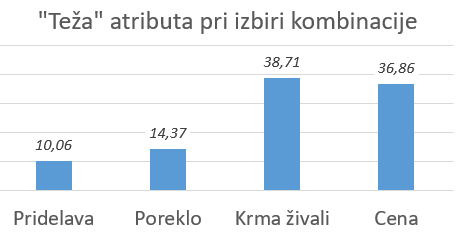 Mleko
Agregat
Vir: Kuhar in sodelavci, 2020 
Anketna raziskava (N=520)
Segmentacija slovenskih potrošnikov Pomen dejavnikov nakupne izbire MLEKAUteži atributov po klastrih
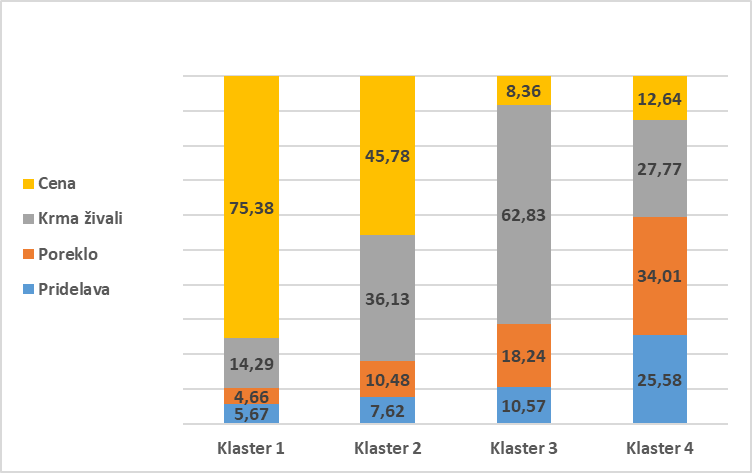 45%
13%
18%
24%
KL1
Cena je vse!
18%
KL2
„I want it all!“
24%
KL3
„Krma je pomembna!“
45%
KL4 
„Označbe so pomembne!“
13%
Vir: Kuhar in sodelavci, 2020 
Anketna raziskava (N=520)
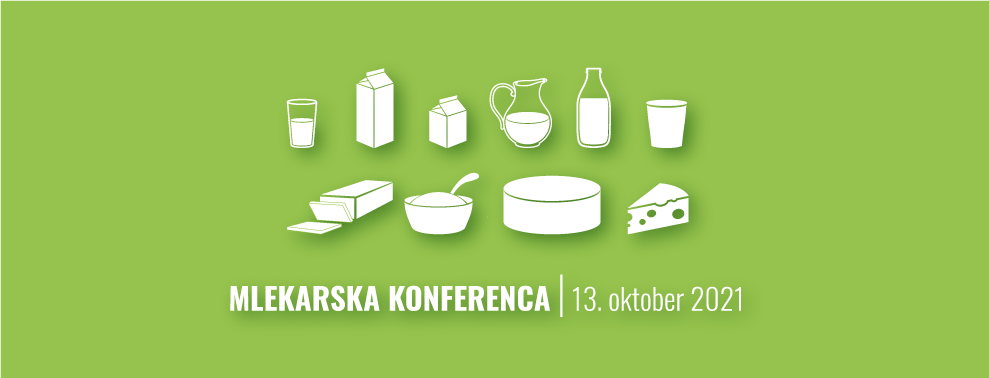 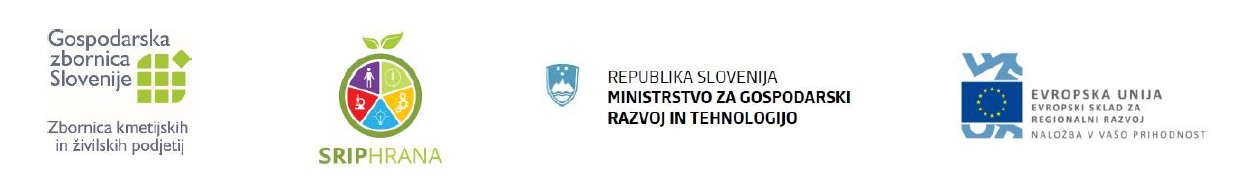 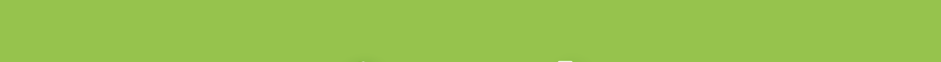 HVALA LEPA ZA POZORNOST!